«Обучение с гарантированным трудоустройством»Совместный образовательный проект ООО «ЛУКОЙЛ-УНП», Министерства образования и науки Республики Коми и УГТУ
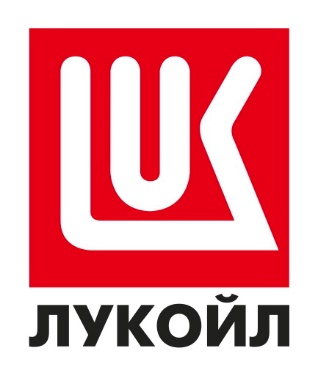 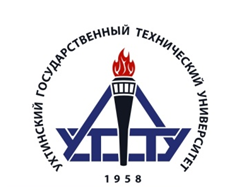 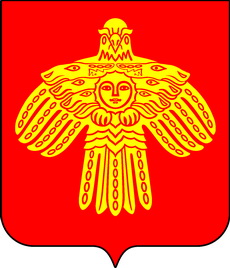 Хаждогов А.Х., 
Заместитель Генерального директора по управлению 
персоналом и административным вопросам
Современный завод
Ухтинский нефтеперерабатывающий завод старейший НПЗ в России, введён в эксплуатацию в 1934 году.
 
В  1999 г. завод вошёл в состав Нефтяной Компании «ЛУКОЙЛ»
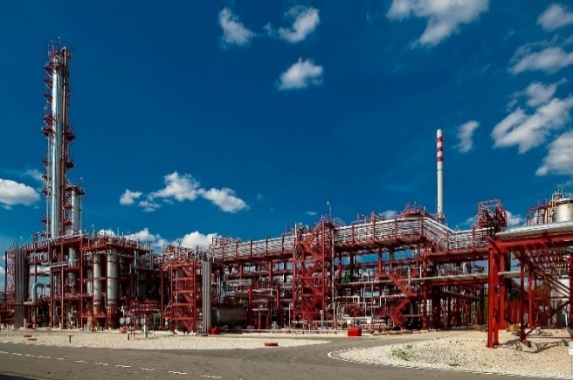 В настоящее время завод является современным предприятием, поставляя качественные нефтепродукты в 
24 региона России. 
Средний возраст технологических установок - 15 лет
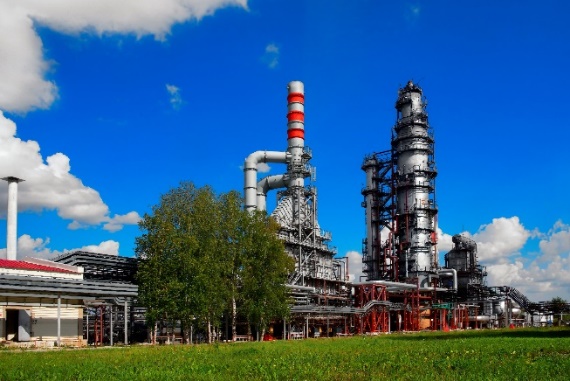 Предприятие неоднократно становилось дипломантом и лауреатом конкурса «100 лучших товаров России».
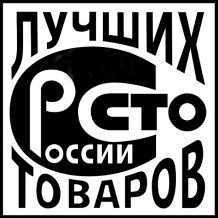 Структура выпуска нефтепродуктов, %
Наш персонал
601
чел
численность
>1200
чел
с учётом подрядных организаций
40,5
лет
средний возраст
Конкурс «Организация высокой социальной эффективности-2022, 2023, 2024»:- За развитие кадрового потенциала в организациях производственной сферы
Социальная значимость
ООО «ЛУКОЙЛ-УНП»
градообразующее предприятие
млн. руб.
обеспечивает более 1200 жителей г. Ухты рабочими местами
1 место
1 место
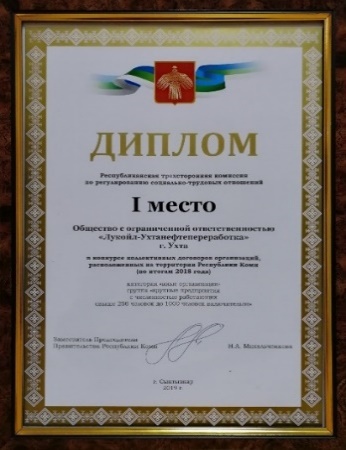 Конкурс коллективных договоров предприятий нефтегазового комплекса за 2021,  2022 и 2024 (среди организаций переработки нефти и газа, нефтехимической и химической промышленности, электроэнергетики)
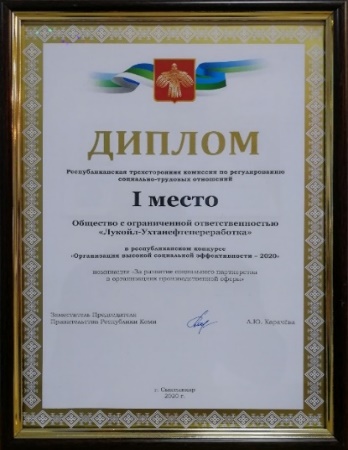 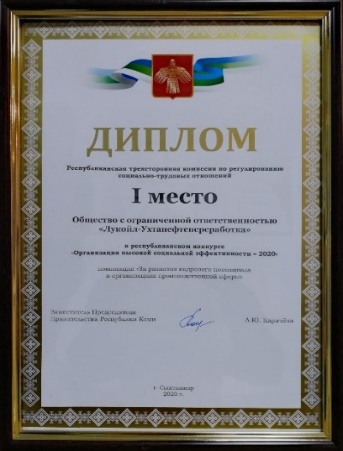 Благотворительность и социальные проекты
7
млн. руб.
Спортивные мероприятия:
Республиканские турниры по каратэ, боксу, кикбоксингу, самбо, греко-римской борьбе
Ежегодно Общество осуществляет благотворительную и спонсорскую помощь
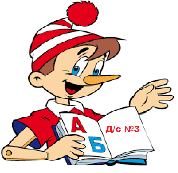 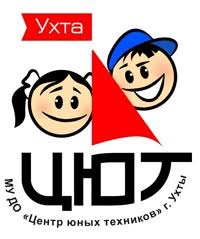 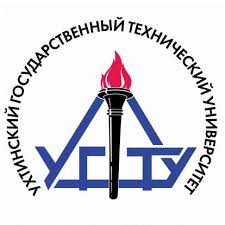 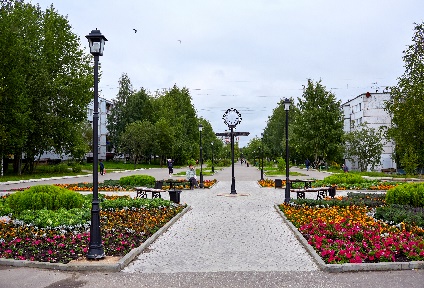 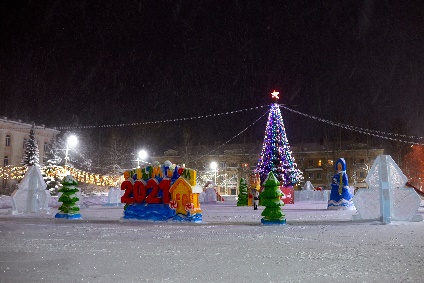 Поддержка 
образовательных учреждений
Экологические проекты
Благоустройство
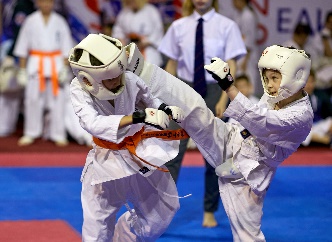 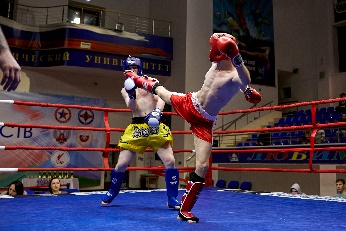 Волонтёрство
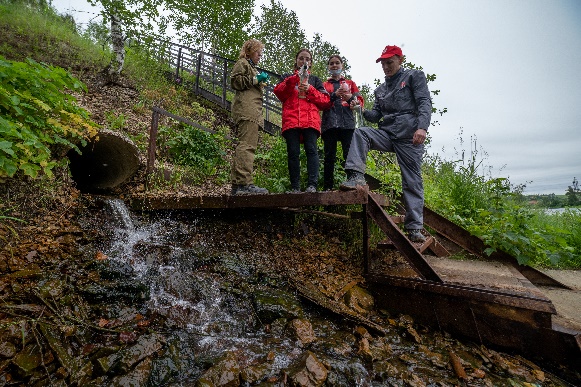 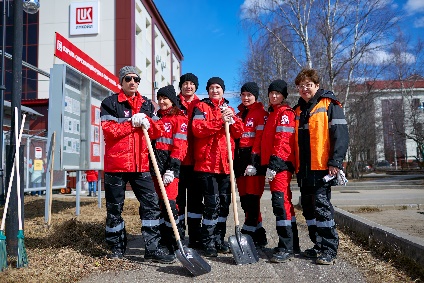 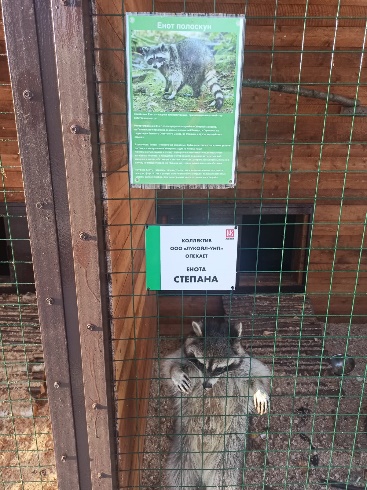 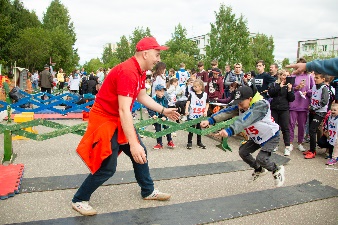 Работа в ЛУКОЙЛе
Ряд работников ООО «ЛУКОЙЛ-УНП» продолжают карьеру в центральном аппарате Компании, на заводах, входящих в Группу «ЛУКОЙЛ», работают на предприятиях иных Российских вертикально-интегрированных компаний.
Ежегодно на обучение работников ООО «ЛУКОЙЛ-УНП» Общество тратит более 26 млн. рублей. В среднем на обучение 1 человека приходится  44 тыс. рублей.
Человеческий потенциал в городе Ухте
Особенности региона и отраслевые вызовы
Динамика снижения численности в городе Ухте демонстрирует демографический провал в горизонте 5-7 лет
Отдаленность региона, межрегиональная миграция (-41,1% за последние 30 лет)
Низкое качество социальной инфраструктуры, отсутствие жилищного строительства и суровый климат вызывают стремление к переезду
Отсутствие профильного инженерного вуза
Низкая квалификация после окончания учебных заведений
Высокая конкуренция на рынке квалифицированного труда
Повышенная текучесть инженерного состава (10% за последние три года)
Подготовка кадров из специалистов, не имеющих профильного образования
Изменение востребованных направлений при выборе места работы. 
Ослабление позиции завода как «привлекательного» работодателя
↓25,3%
[Speaker Notes: Причины необходимости интенсификации работы по подбору персонала – региональные и отраслевые особенности.
Коми – в числе демографических аутсайдеров.]
Коммерческая группа в УГНК – новый «старый» механизм
Задача – снижение в перспективе 2026-2028 дефицита кадров рабочих профессий.
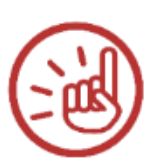 Масштабная профориентационная работа на территории региона
Организация командообразующих смен в Академии юных талантов при Главе 
Республики Коми для потенциальных студентов
Изменения в образовательной программе по специальности «Переработка нефти и газа» для обеспечения соответствия требованиям при подборе кандидатов на рабочие профессии, в т.ч. профессиональных стандартов
Коммерческая группа в УГНК – основные этапы
Встречи с родителями и детьми во всех муниципалитетах Республики Коми - 20 городов и районов (январь-март)
Разработка и проведение дистанционного тестирования (I этап – март, II этап - апрель)
Отсев претендентов по медицинским показаниям, определение основной группы и «скамейки запасных»  - 20-25 человек (апрель-май) 
Корректировка команды. Проведение встречи с участниками проекта и их законными представителями, знакомство с условиями обучения и проживания, организация экскурсии на производство (июль). 
Проведение командообразующей смены в Академии юных талантов (г.Сыктывкар)
 1 Сентября - Начало учёбы
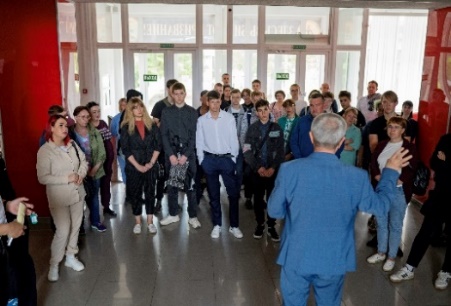 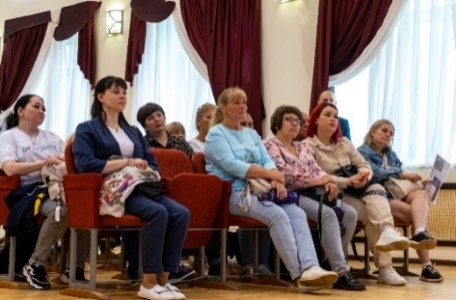 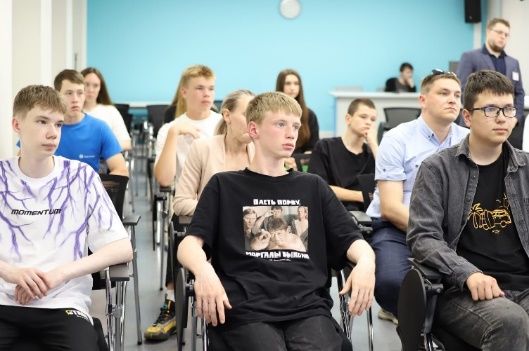 Индустриальный институт УГТУ (СПО)
Индустриальный институт УГТУ – старейшее учебное заведение СПО в Республике Коми. Основан как горный техникум 2 ноября 1932 года
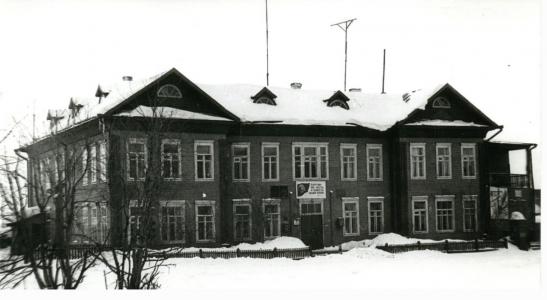 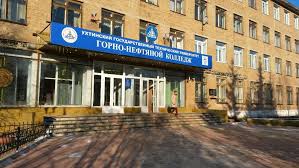 На протяжении почти 90 лет здесь готовят квалифицированные кадры со среднетехническим образованием для работы на предприятиях топливно-энергетического комплекса страны.
Учебный центр Компании «ЛУКОЙЛ»
Учебный центр открыт в 2016 году. 
Включает комплекс автоматизированных площадок учебно-практического полигона и учебных аудиторий.
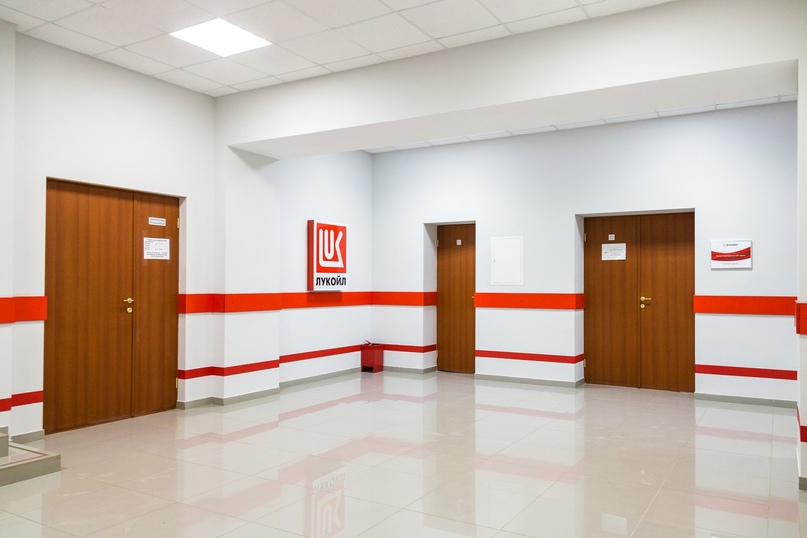 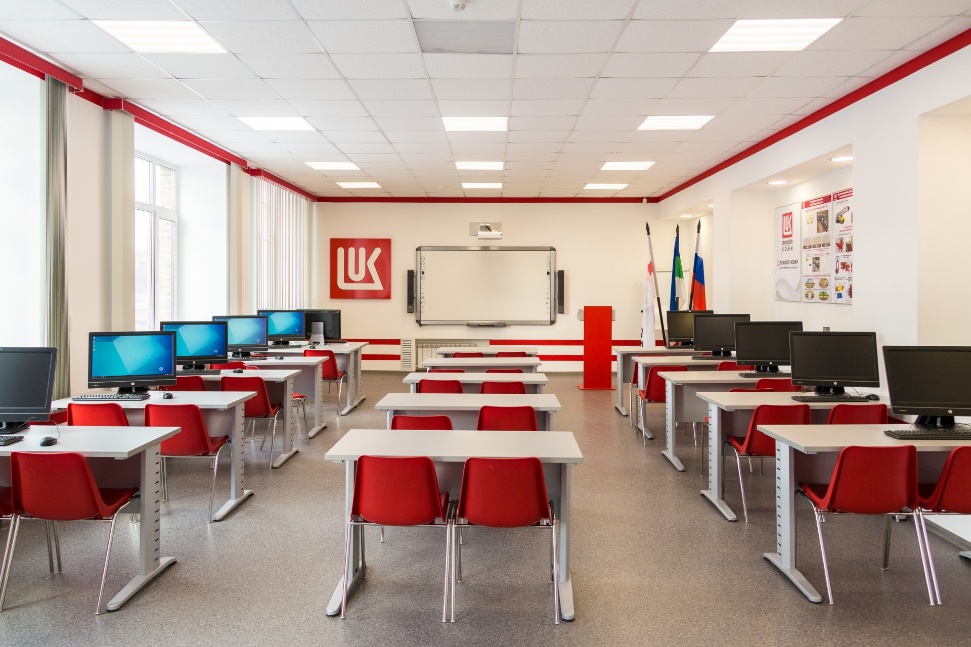 Современный аудиторный и лабораторный фонд, соответствует требованиям подготовки квалифицированных специалистов среднего звена.
Лабораторный комплекс
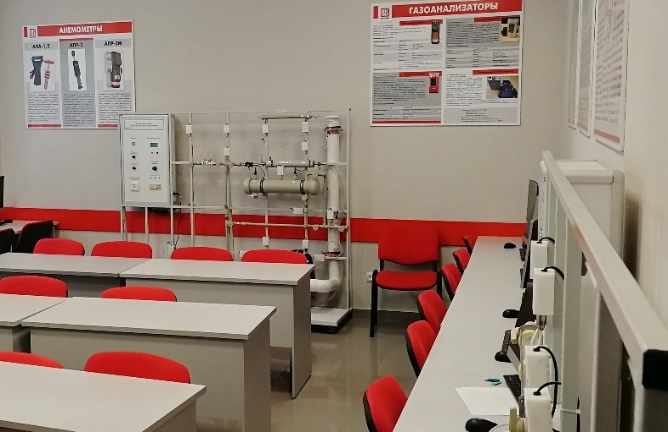 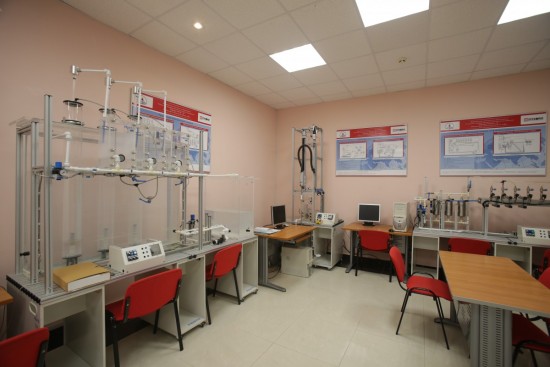 Лаборатории, созданные на основе технологий, применяемых организациями нефтяного комплекса, позволяют отработать реальные производственные процессы
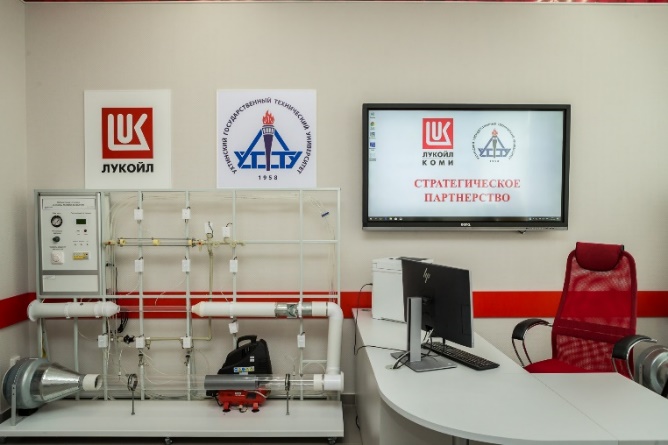 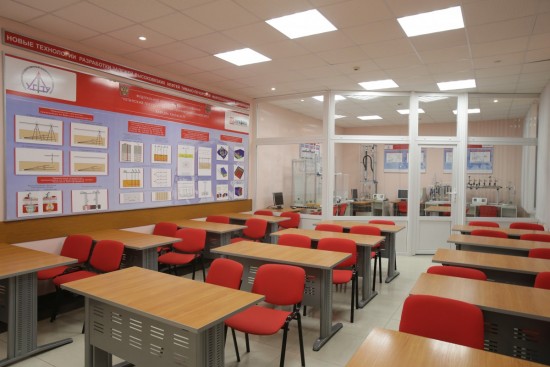 Учебно-практический полигон
Учебно-практический полигон позволяет познакомить  студентов с тонкостями технологических процессов добычи, транспортировки и переработки нефти в условиях, максимально приближенных к реальным.
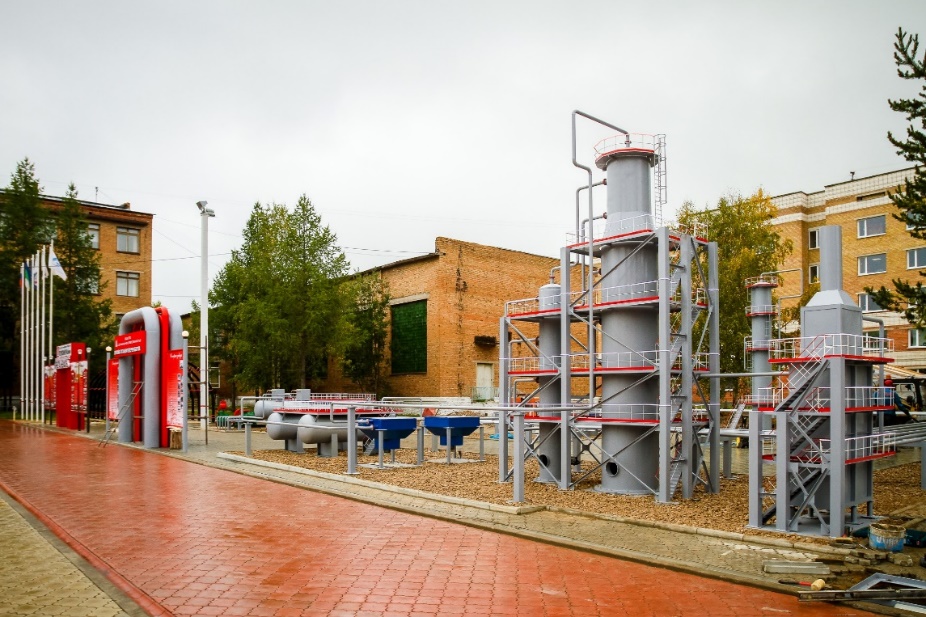 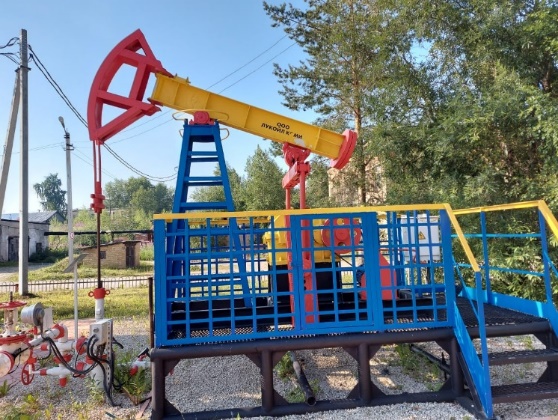 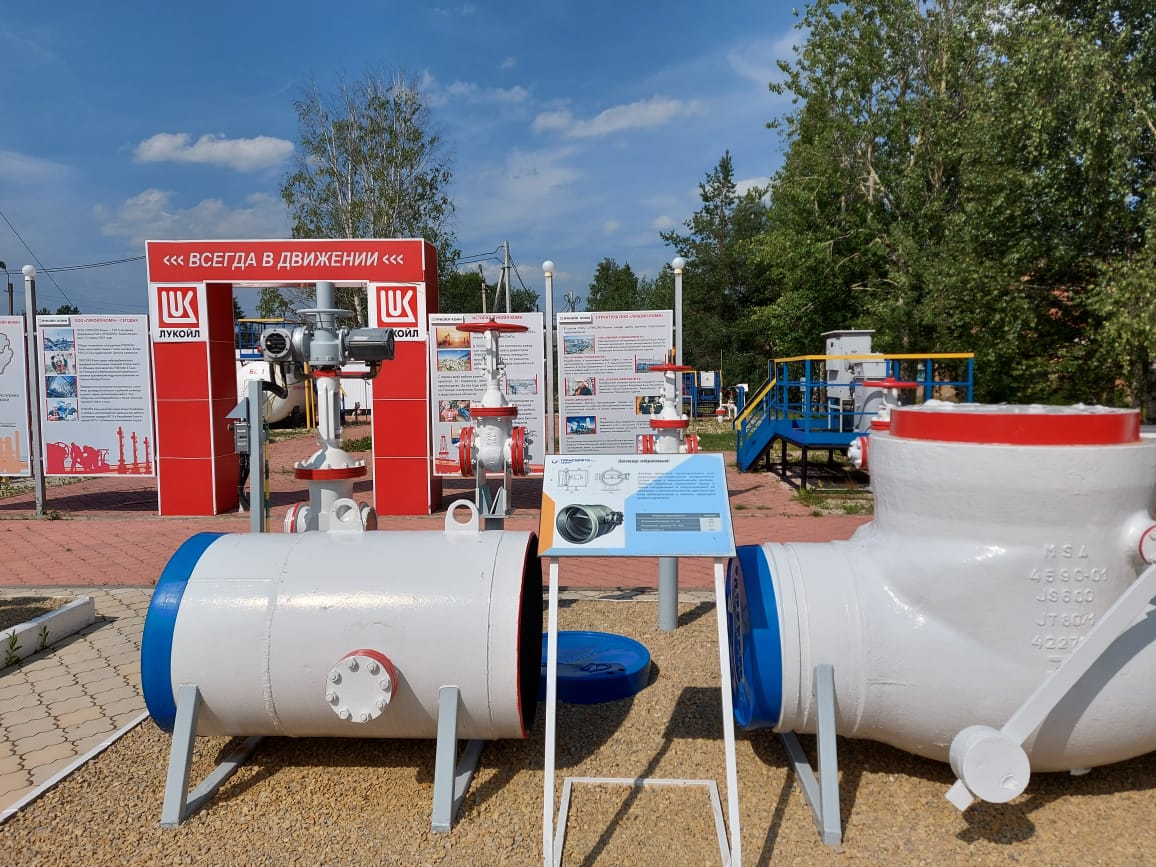 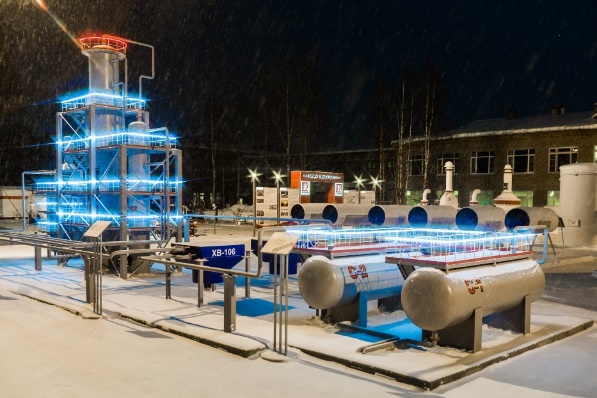 Успешный старт образовательного проекта
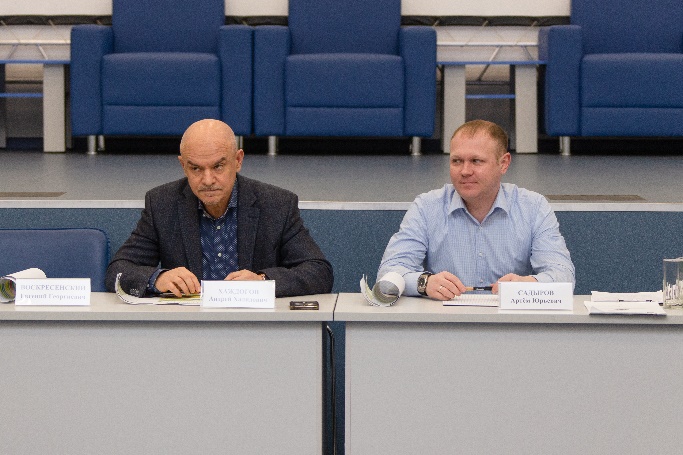 В настоящее время в УГТУ обучается три коммерческие группы ООО «ЛУКОЙЛ-УНП» по специальности «Переработка нефти и газа» (ПНГ-2022, ПНГ-2023, ПНГ-2024). Общее количество обучающихся 60 человек
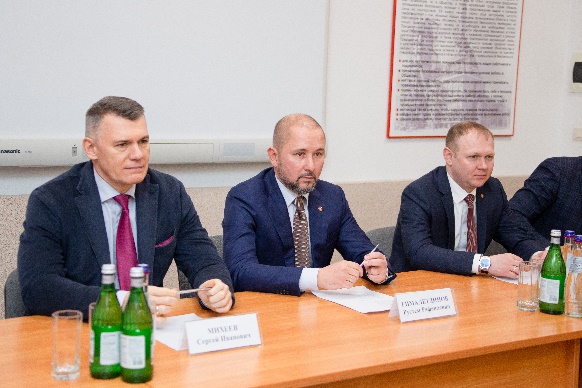 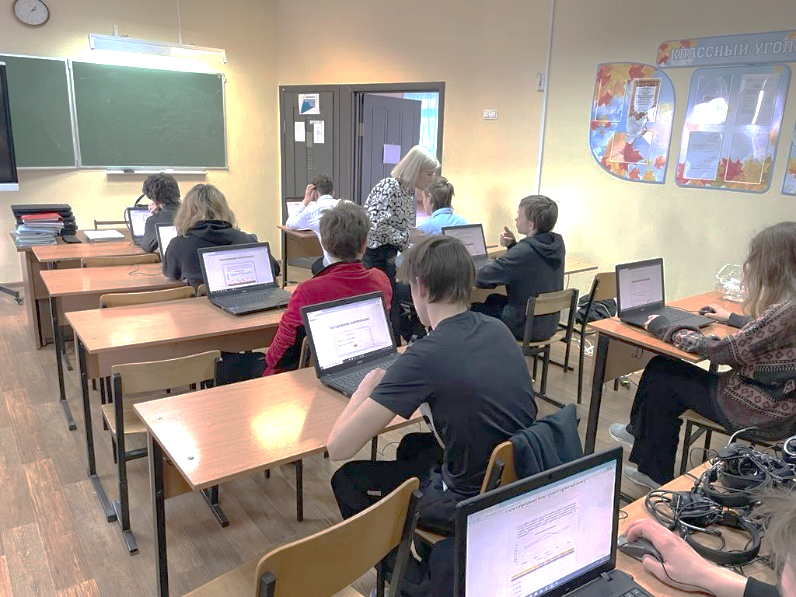 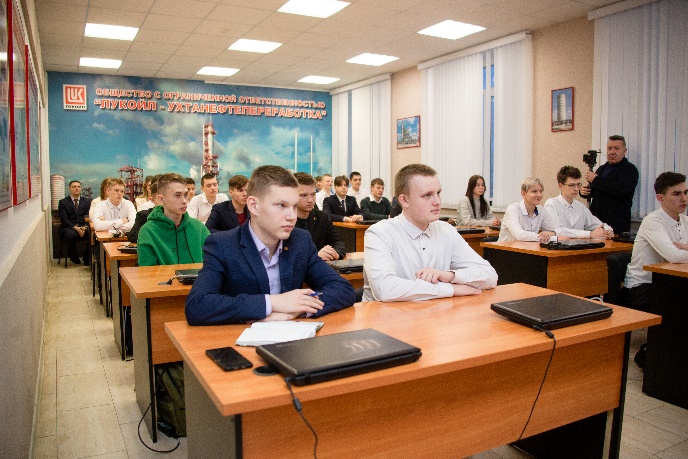 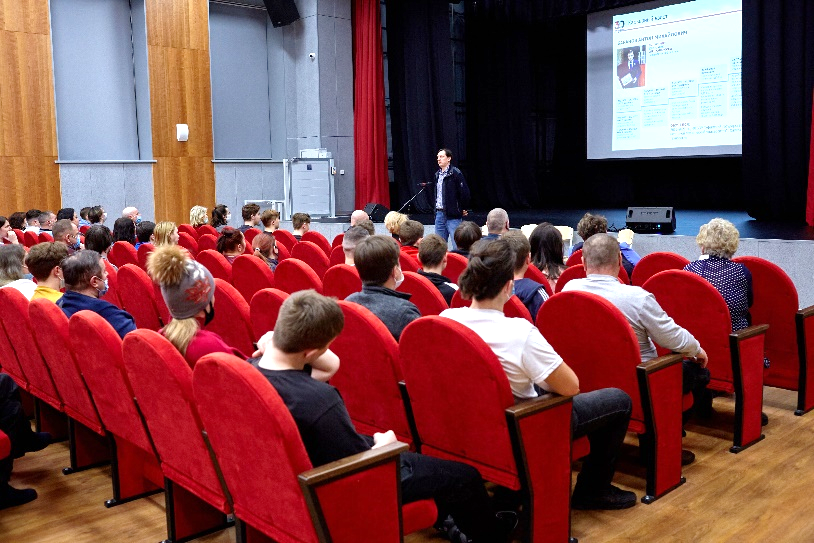 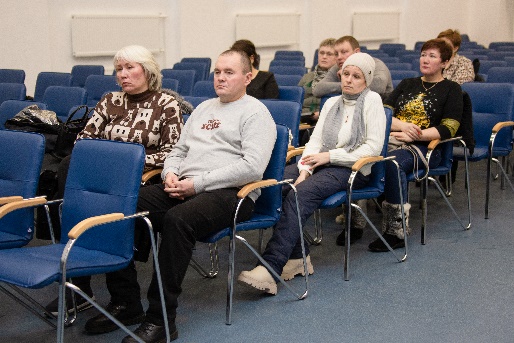 Заключение договоров. Экскурсия по НПЗ и УГТУ
В Обществе проводятся встречи руководства и представителей УГТУ с родителями и кандидатами на зачисление в коммерческую группу, подписываются договоры на обучение и оказание мер социальной поддержки, проводятся экскурсии по территории завода и учебного городка для родителей и детей.
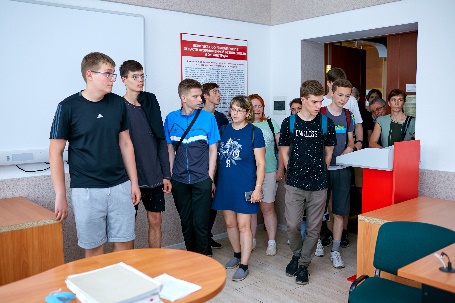 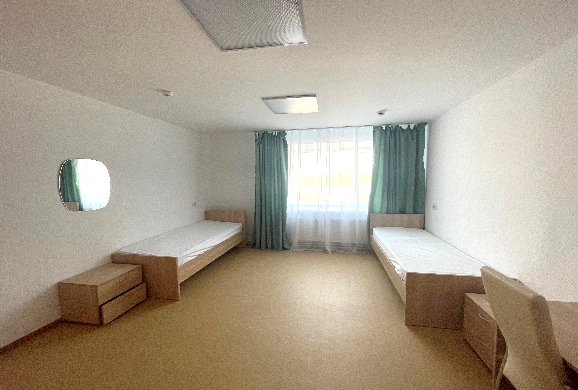 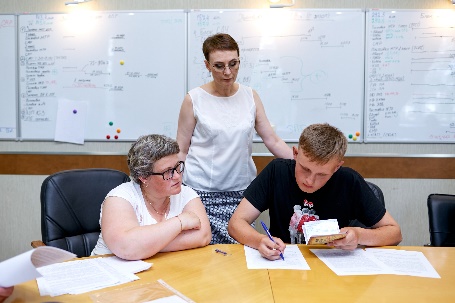 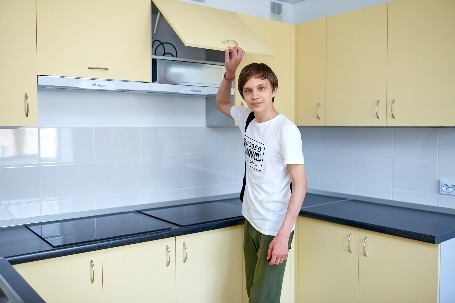 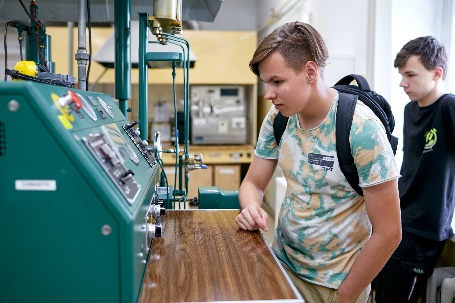 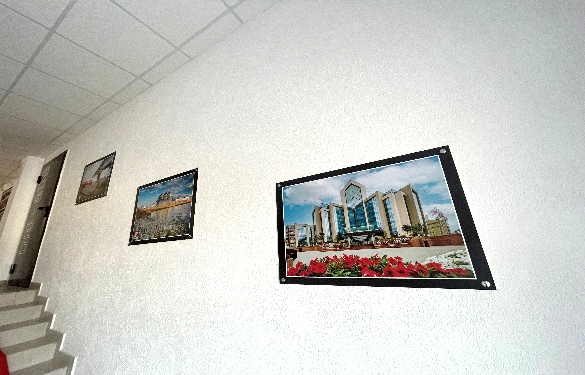 Адаптация учебного плана
Для получения студентами необходимых знаний и навыков, проводится работа по адаптации учебного плана к требованиям производства, а также действующих профессиональных стандартов рабочих профессий
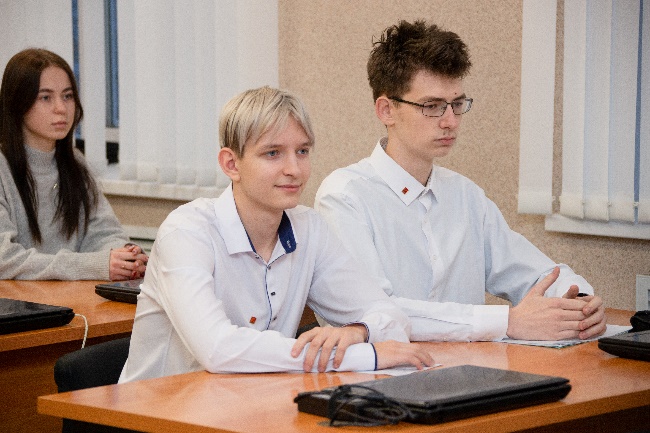 Особенности обучения
Стипендия в размере 3000 руб. назначается студентам при условии успешной сдачи всех экзаменов, зачетов, курсовых работ, обязательных практик, предусмотренных учебным планом, а также выполнения договорных обязательств.
К стипендии могут устанавливаться надбавки:
25% месячной тарифной ставки для социальных выплат (1500 руб.) сдавшим сессию на «отлично»,
15% месячной тарифной ставки для социальных выплат (900 руб.) сдавшим сессию на «хорошо» и «отлично».

Проживание – блочное, в двухместных комнатах общежития, расположенного на территории образовательного комплекса. Оборудовано всем необходимым.

Компенсация стоимости проживания в общежитии для иногородних студентов.

 Наставничество и кураторство: 
-  куратор группы от УГТУ;
наставники от предприятия

На территории образовательного комплекса расположен бассейн, спортивный зал, тренажёрные комнаты.
Основа проекта - комфортная среда для овладения профессией
Комфортная обособленная территория учебного корпуса и социальной инфраструктуры колледжа. 
Распределение нагрузки:
УГТУ – ремонт помещений общежития
УНП – приобретение мебели и техники
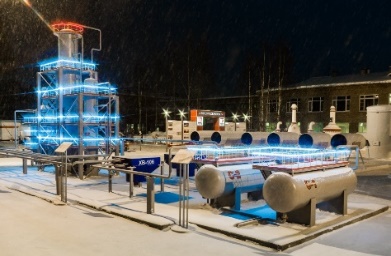 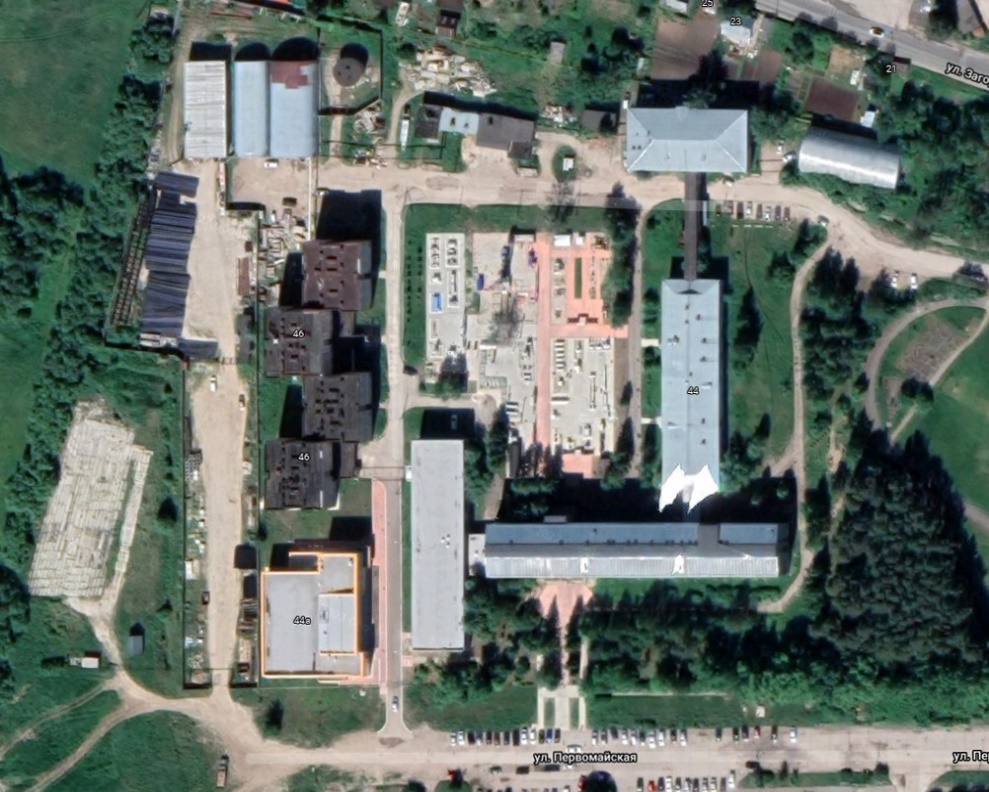 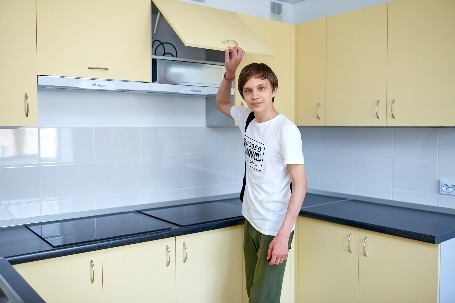 Столовая
6
Учебно-практический полигон
Общежитие
Лабораторный корпус
Стадион
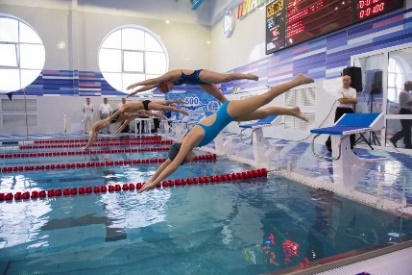 3
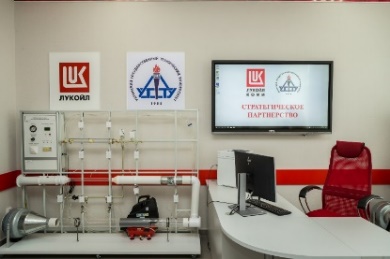 4
2
7
Учебный корпус
Спортивный комплекс с бассейном
1
5
Начало студенческой жизни
Руководство ООО «ЛУКОЙЛ-УНП, председатель профсоюзной организации и молодые работники принимают участие в торжественном мероприятии, поздравляют студентов коммерческой группы с началом учебного года.
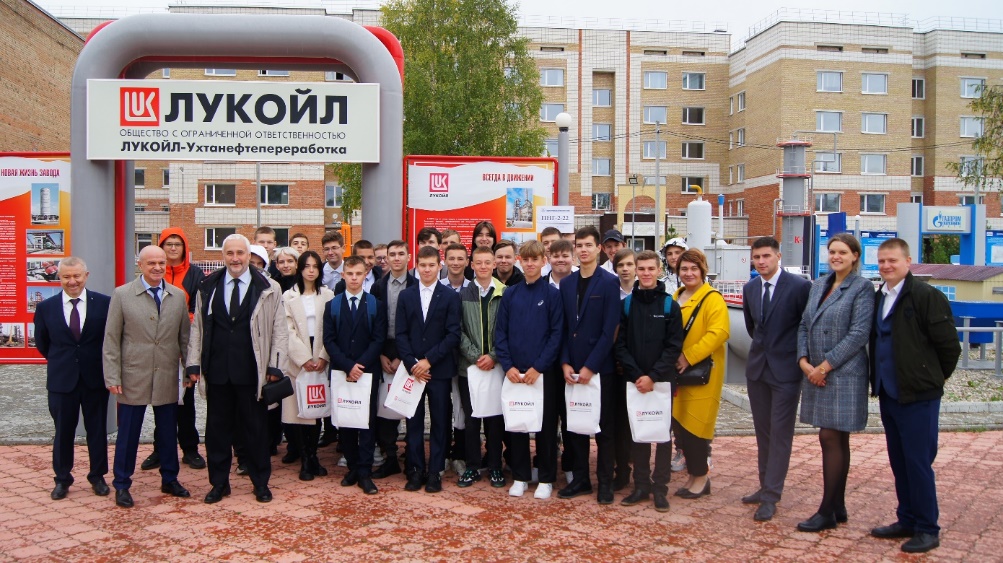 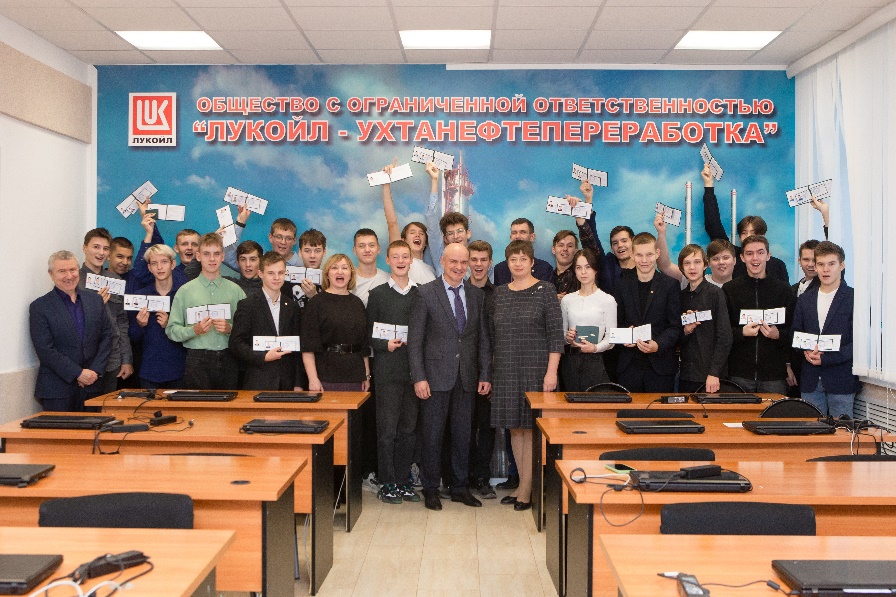 В торжественной обстановке студенты групп получают студенческие билеты и  памятные сувениры.
Приобщение к традициям Компании
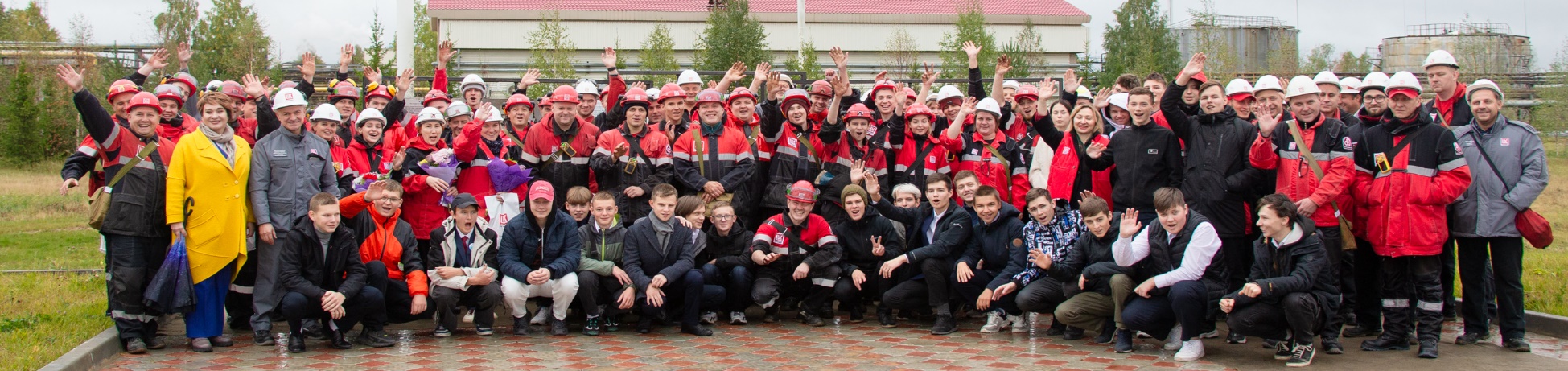 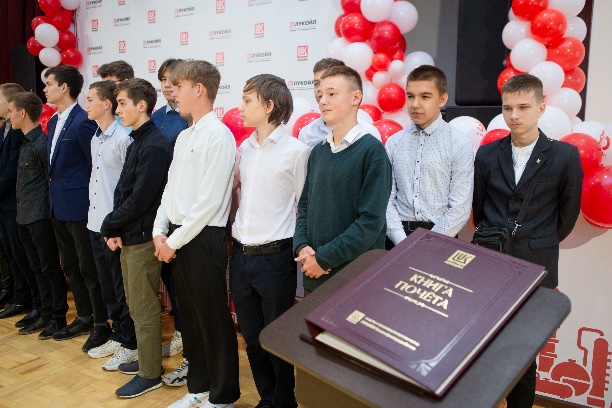 Студенты групп участвуют в общезаводских мероприятиях, проводимых ООО «ЛУКОЙЛ-УНП» со студенческой скамьи.

Ежегодно в День работника нефтяной и газовой промышленности ребята принимают участие в посвящение молодых специалистов и молодых работников ООО «ЛУКОЙЛ-УНП» в «нефтепереработчики».